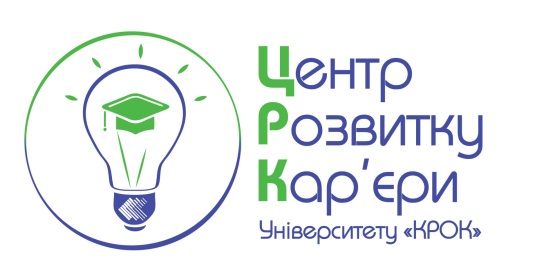 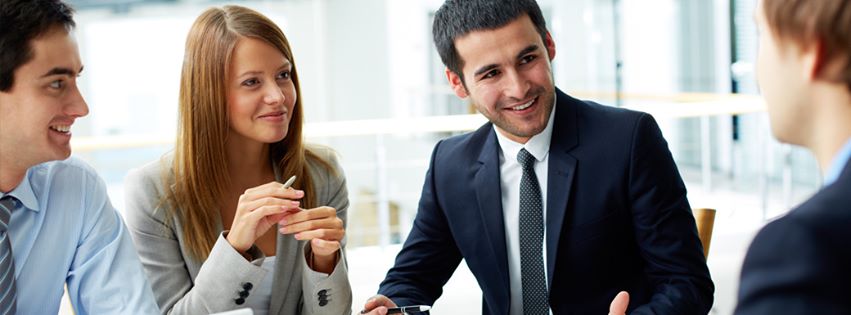 Практикоорієнтований “КРОК”
Тісна співпраця із роботодавцями
 Практична підготовка до реальних умов бізнесу
 Допомога у працевлаштуванні
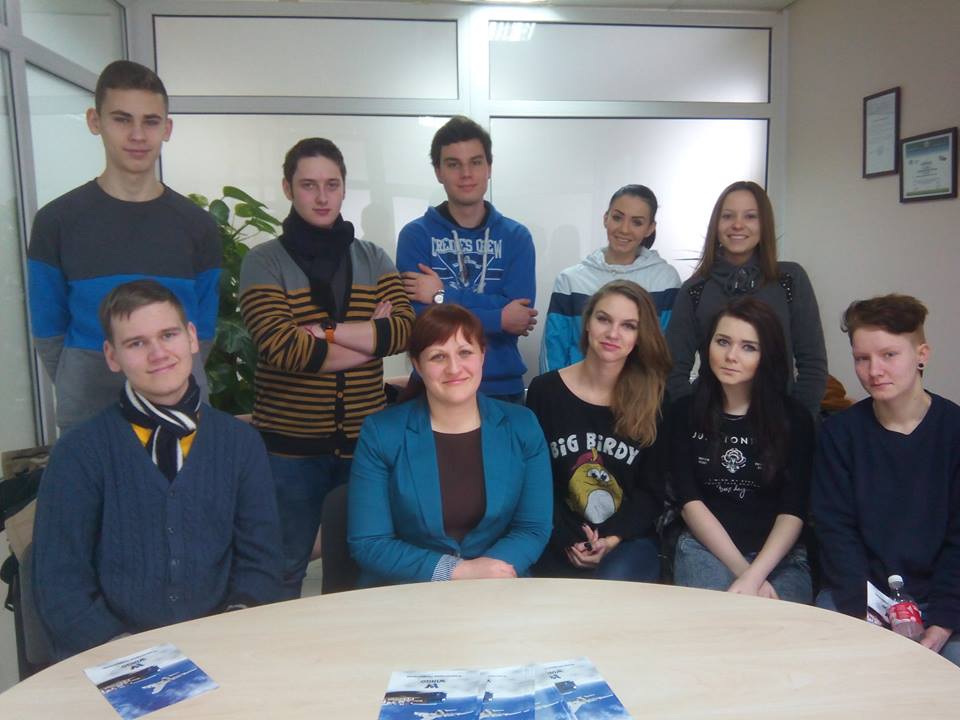 Практика студентів КЕПІТу
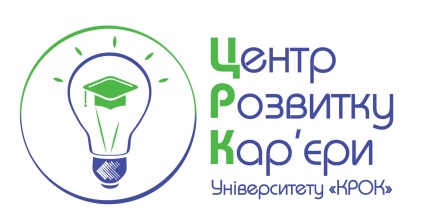 Майстер-класи від успішних фахівців-практиків
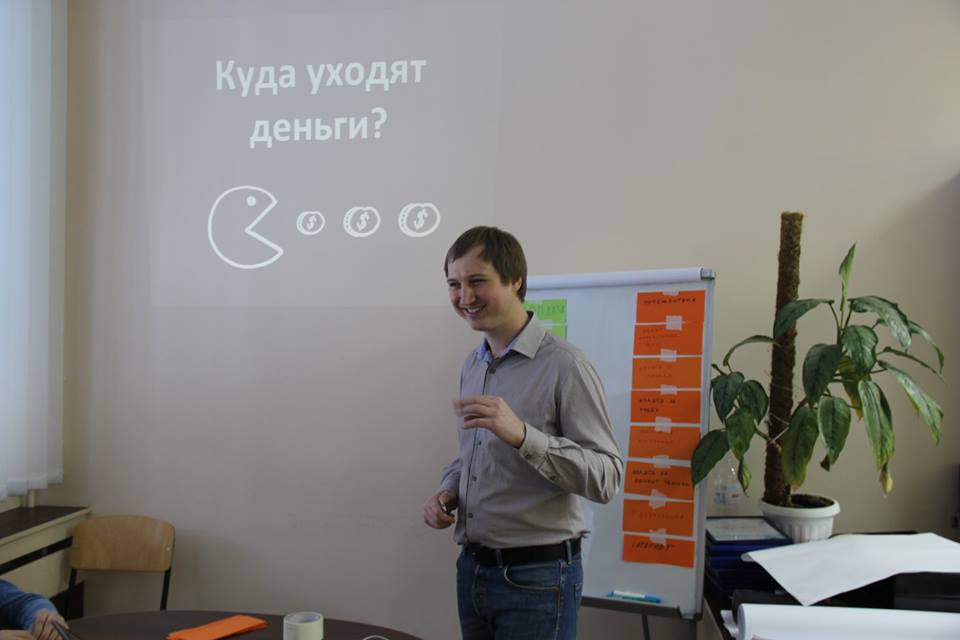 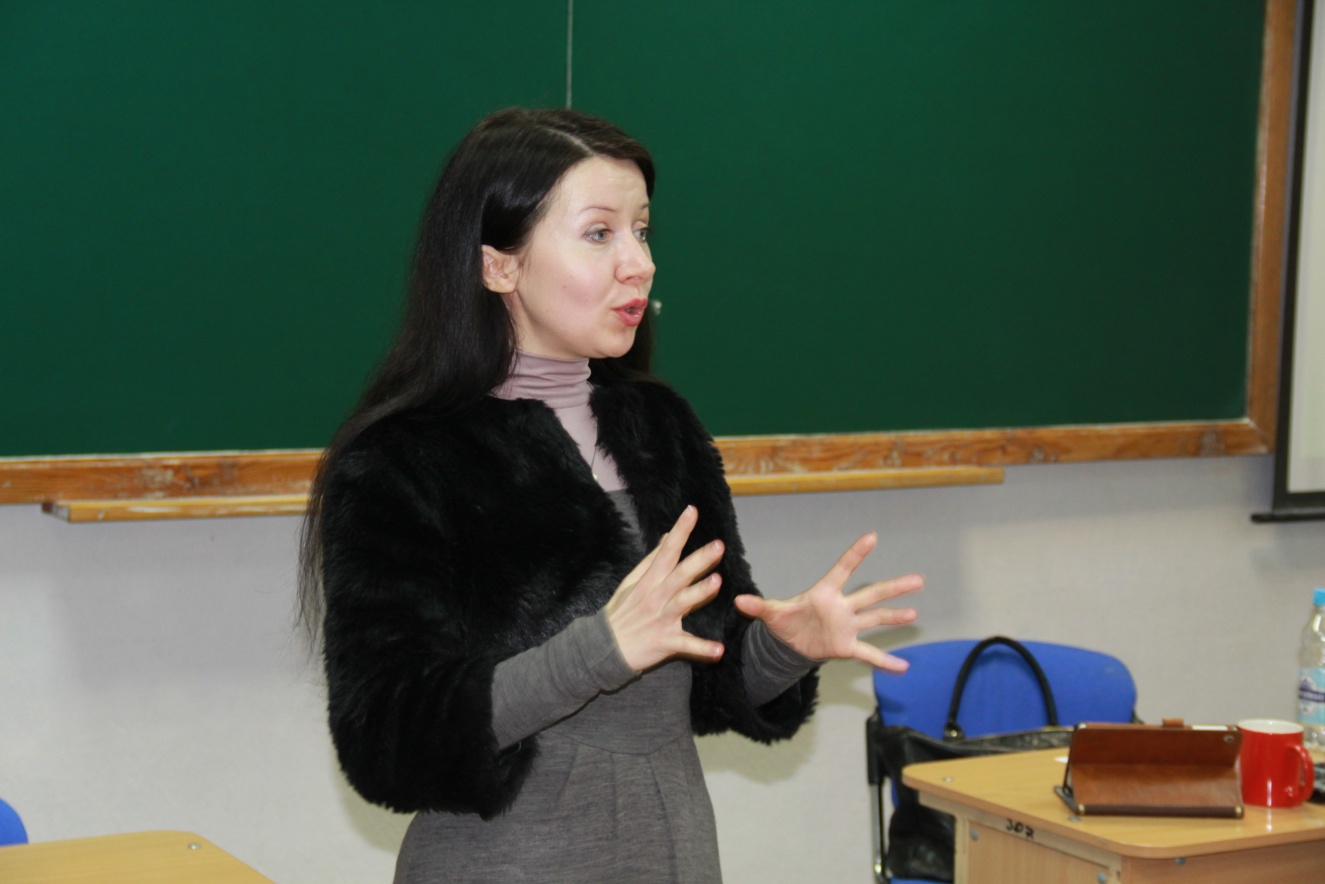 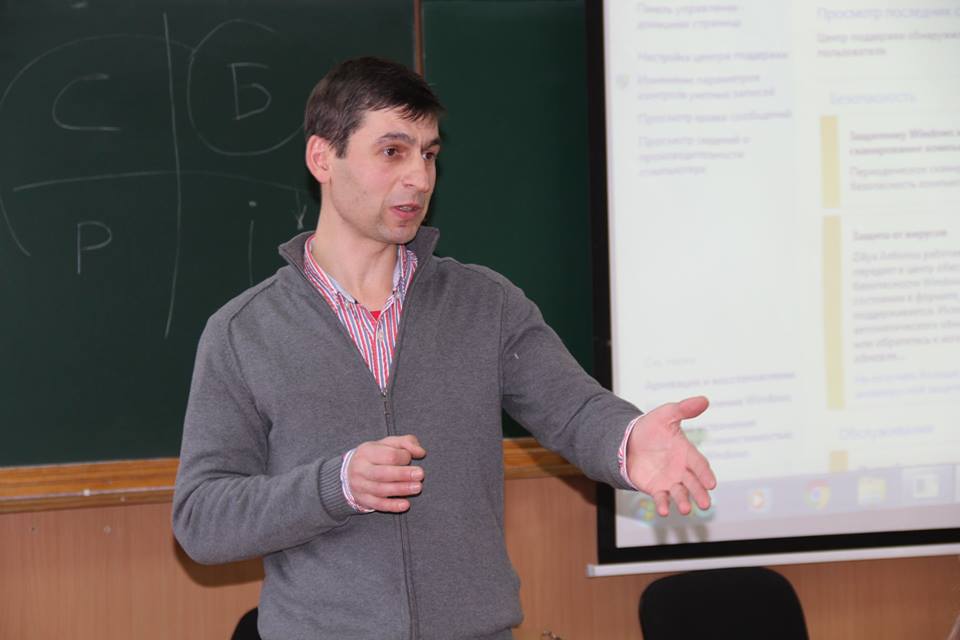 ФІНАНСИ
МАРКЕТИНГ
ПІДПРИЄМНИЦТВО
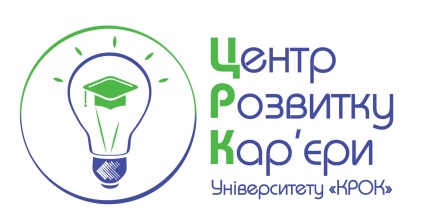 Екскурсії            до роботодавців
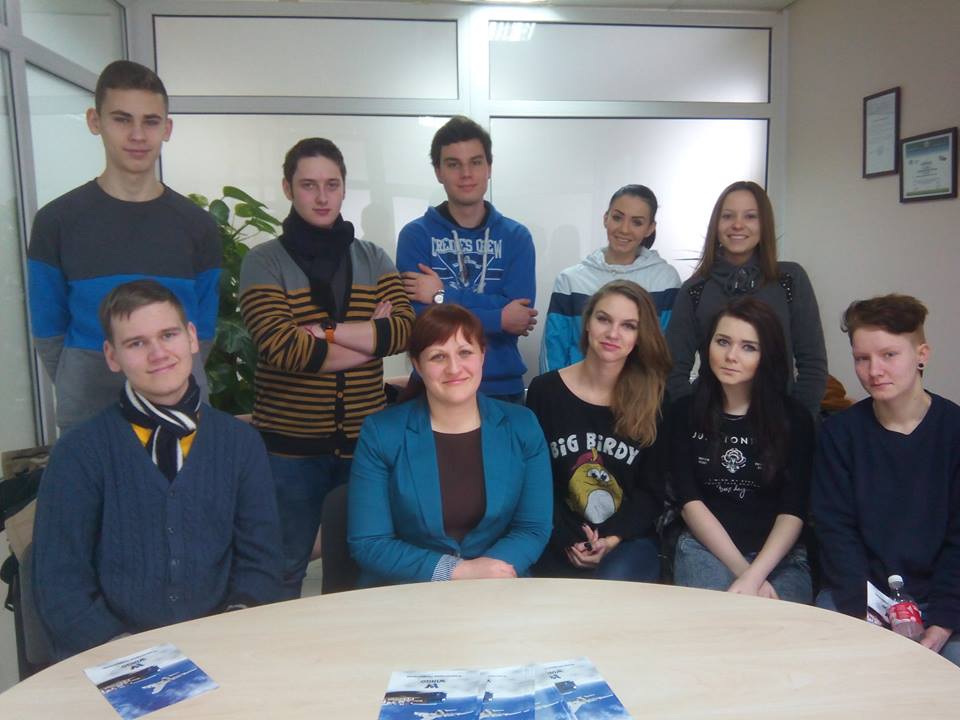 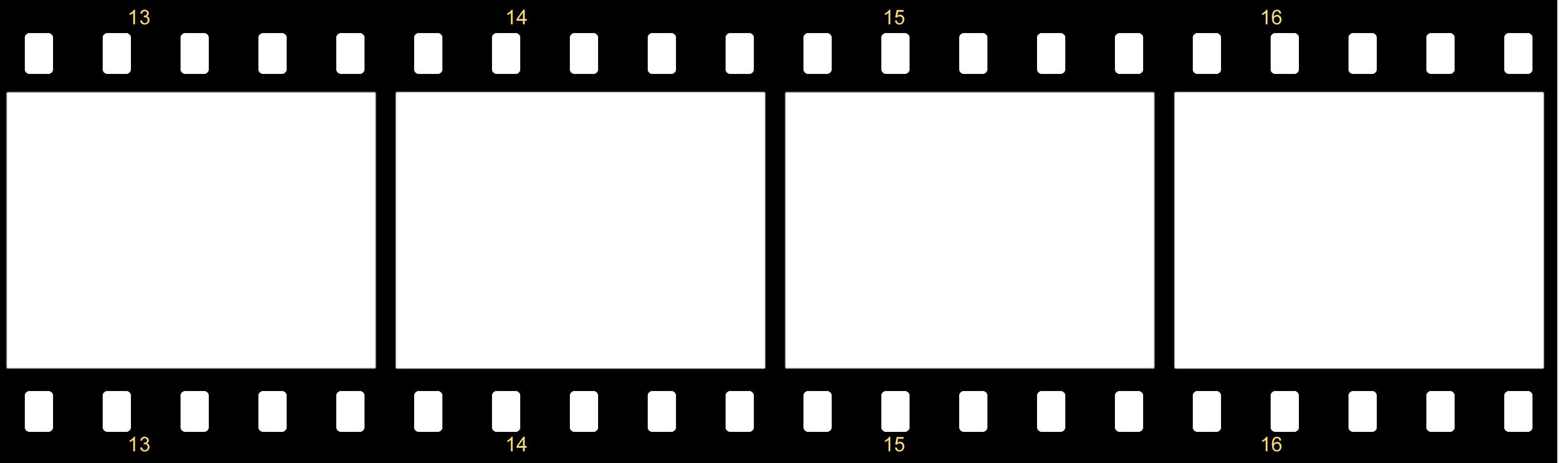 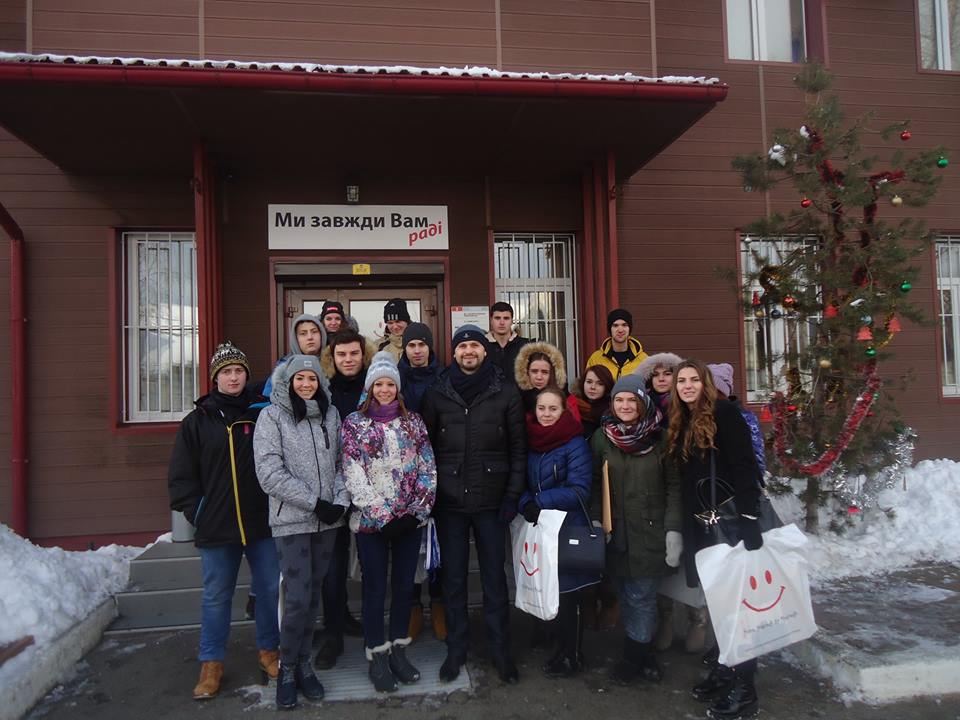 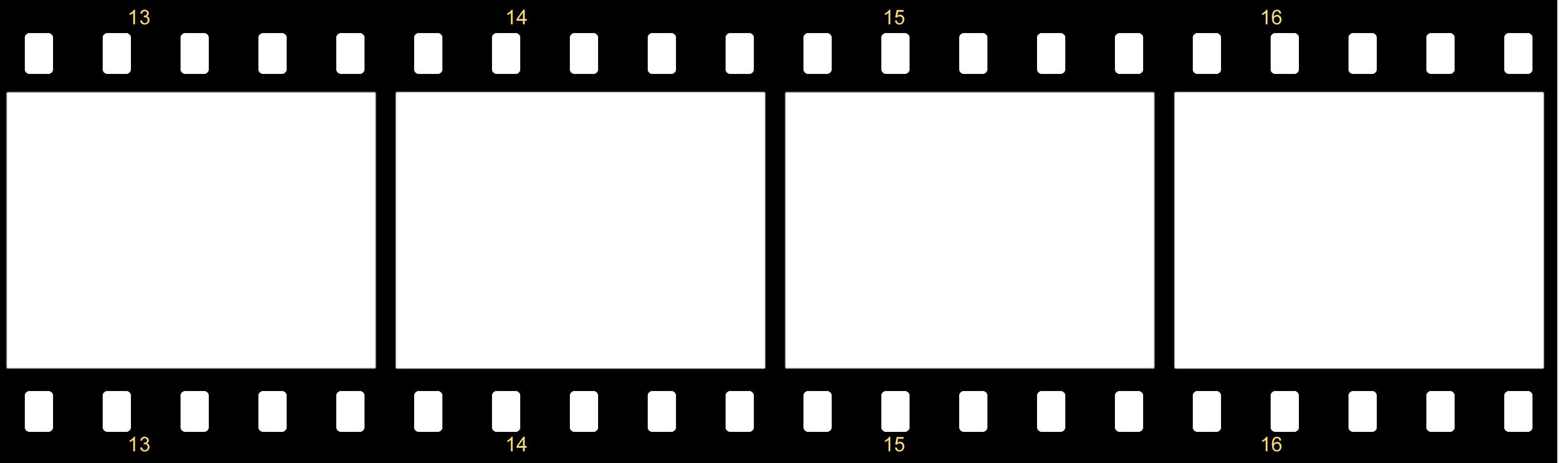 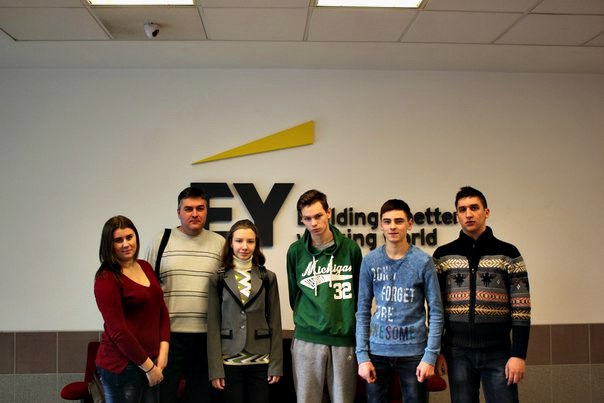 Wingo
AGT plus
EY
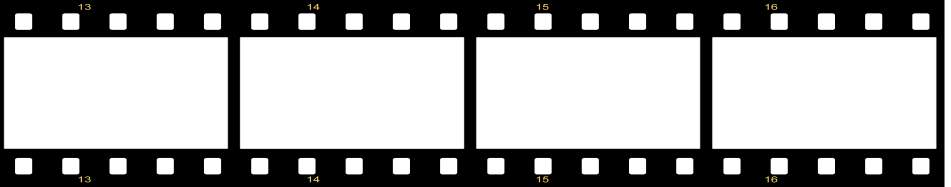 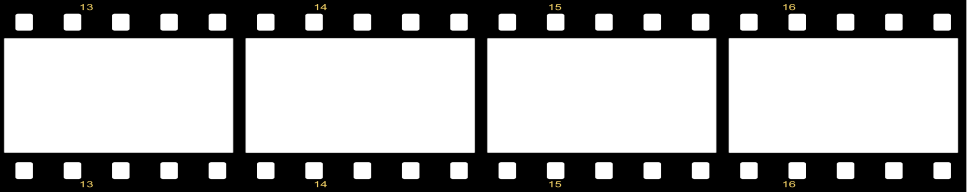 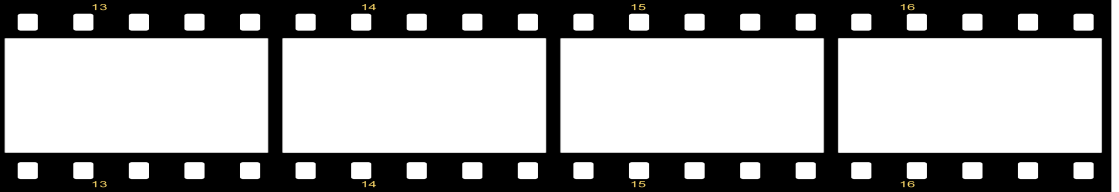 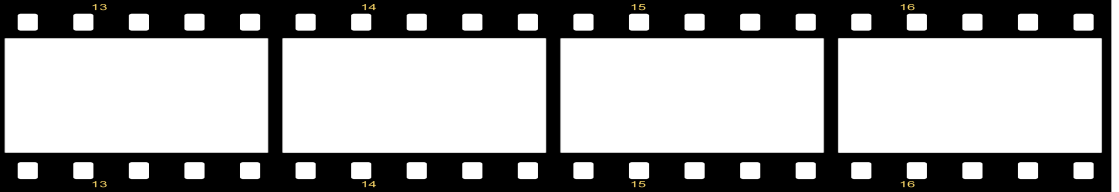 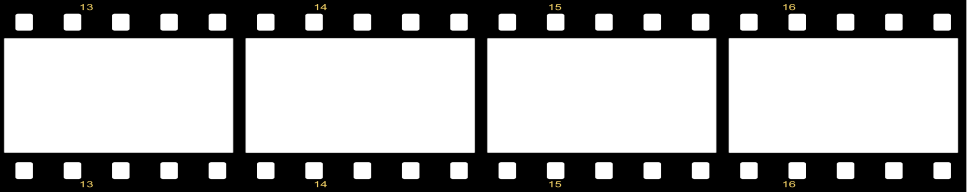 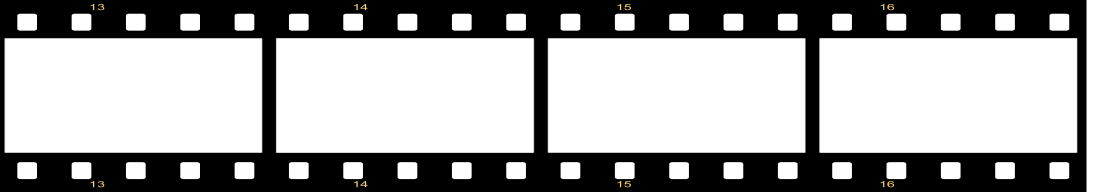 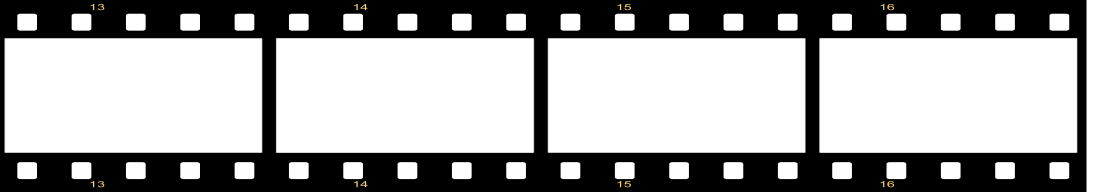 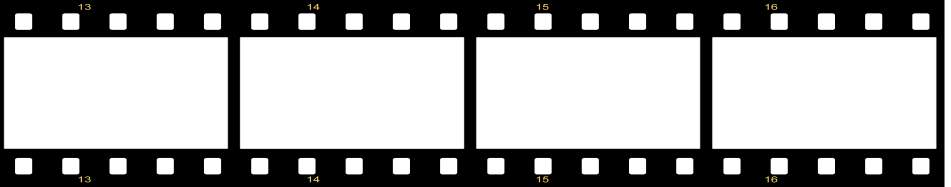 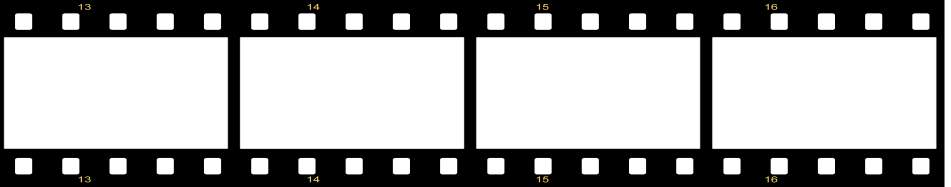 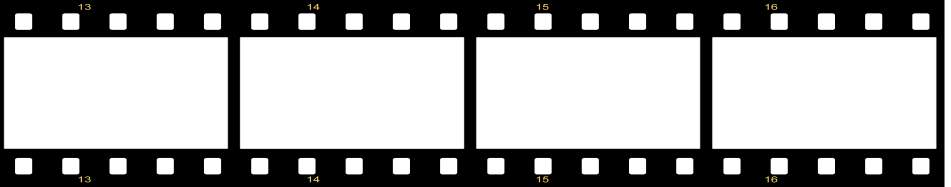 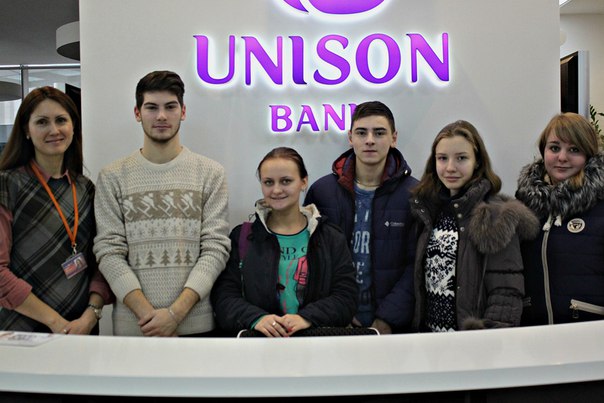 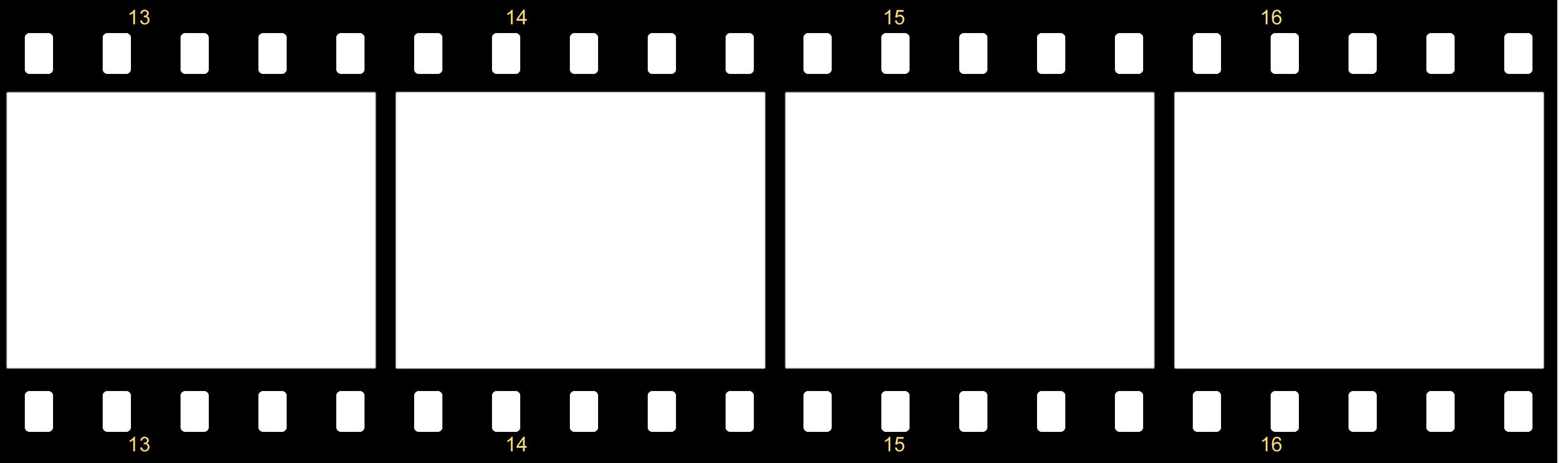 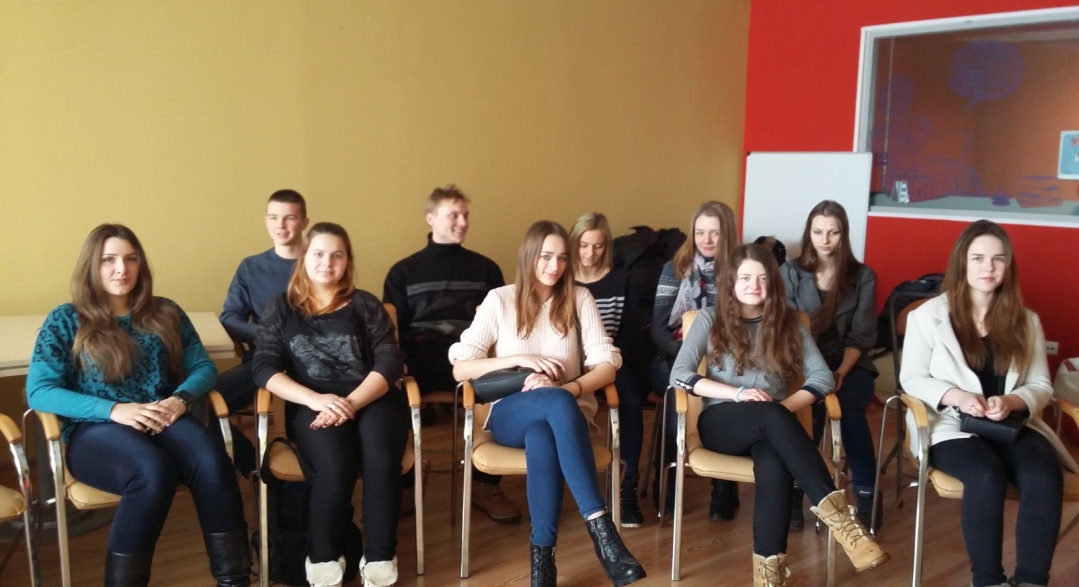 UNISON bank
All Motion
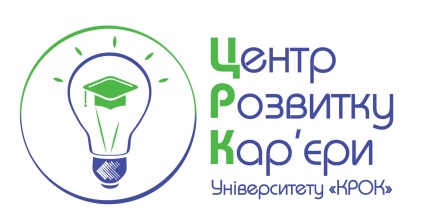 Бізнес-ігри         з підприємництва
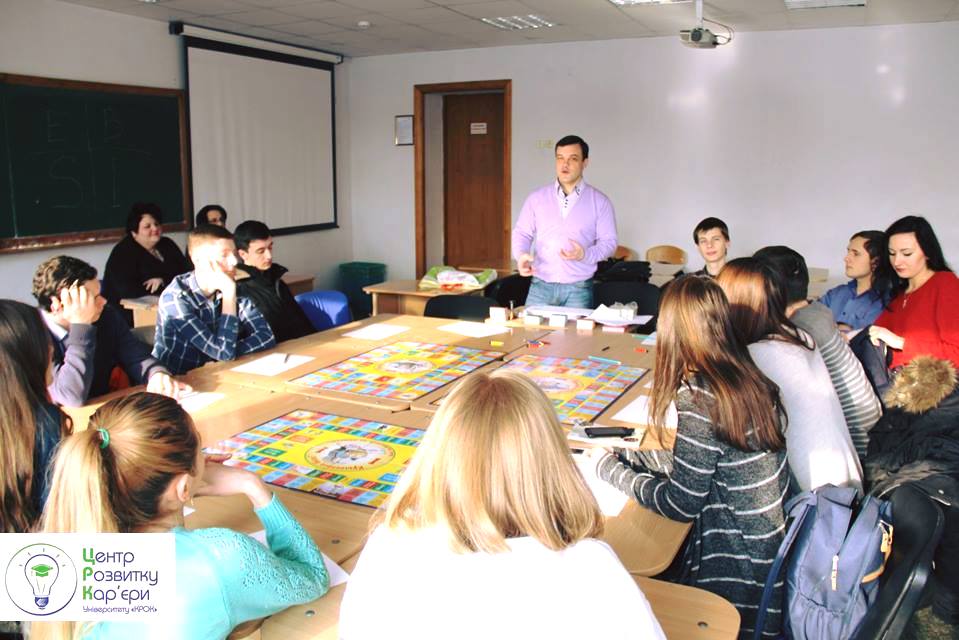 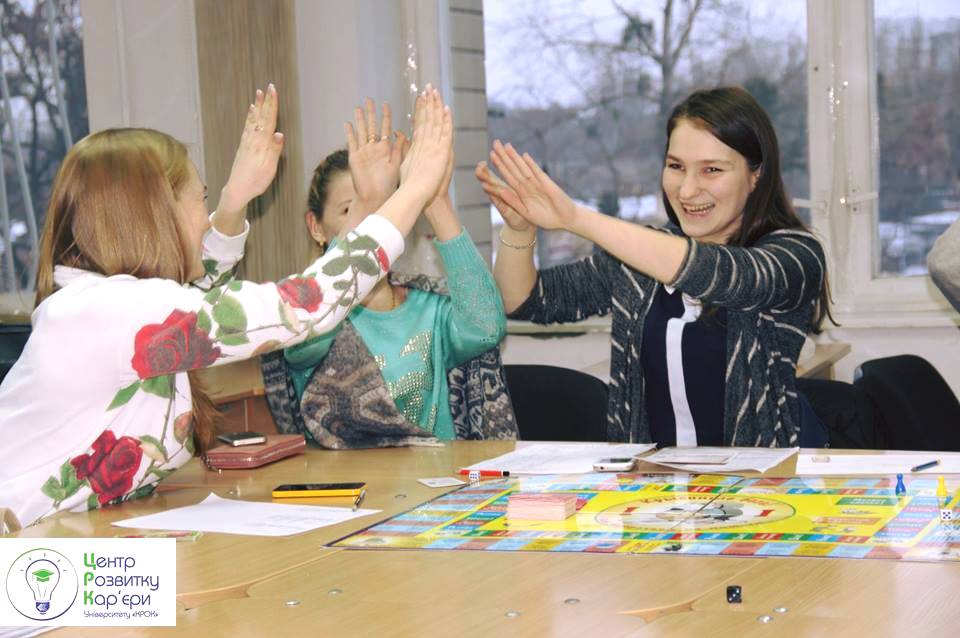 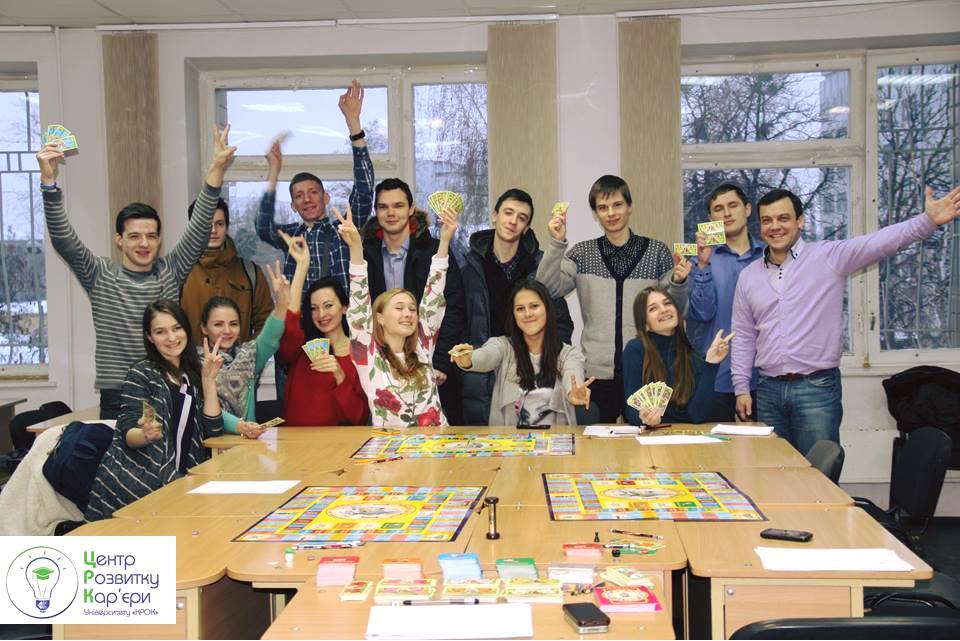 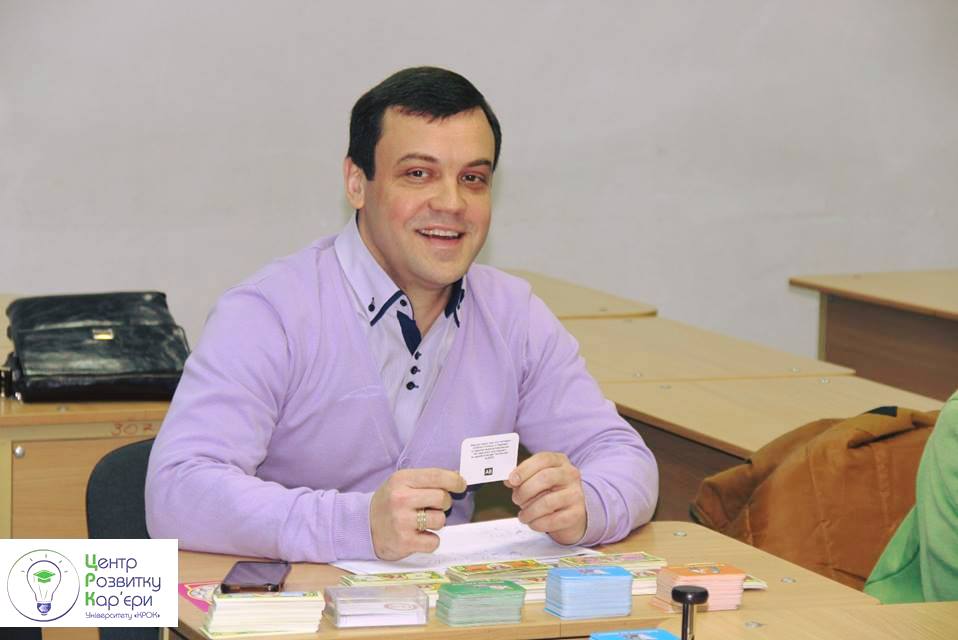 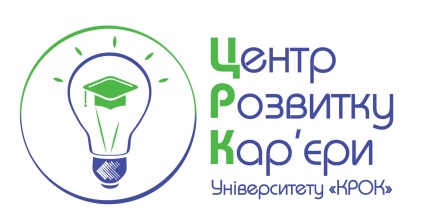 Тренінги      особистісного розвитку
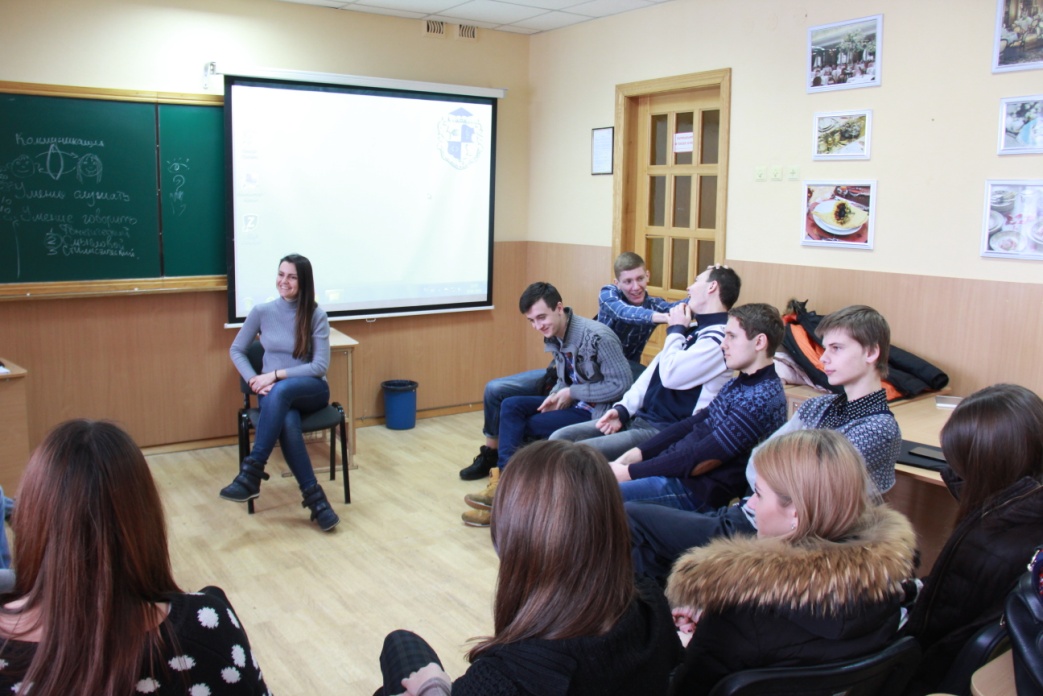 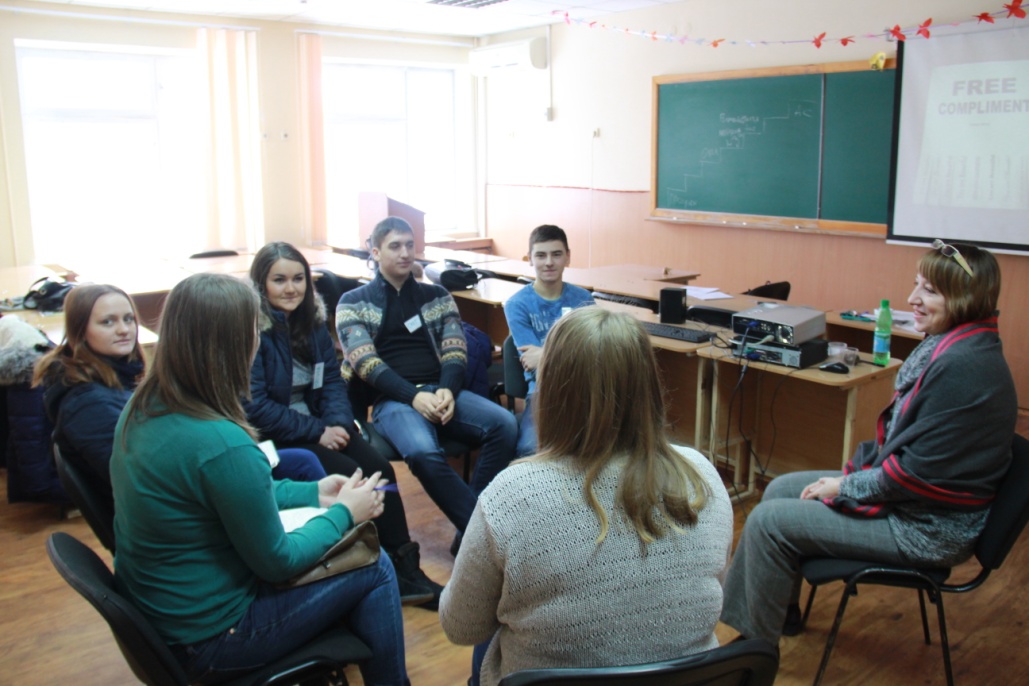 Лідерство
Ефективні комунікації
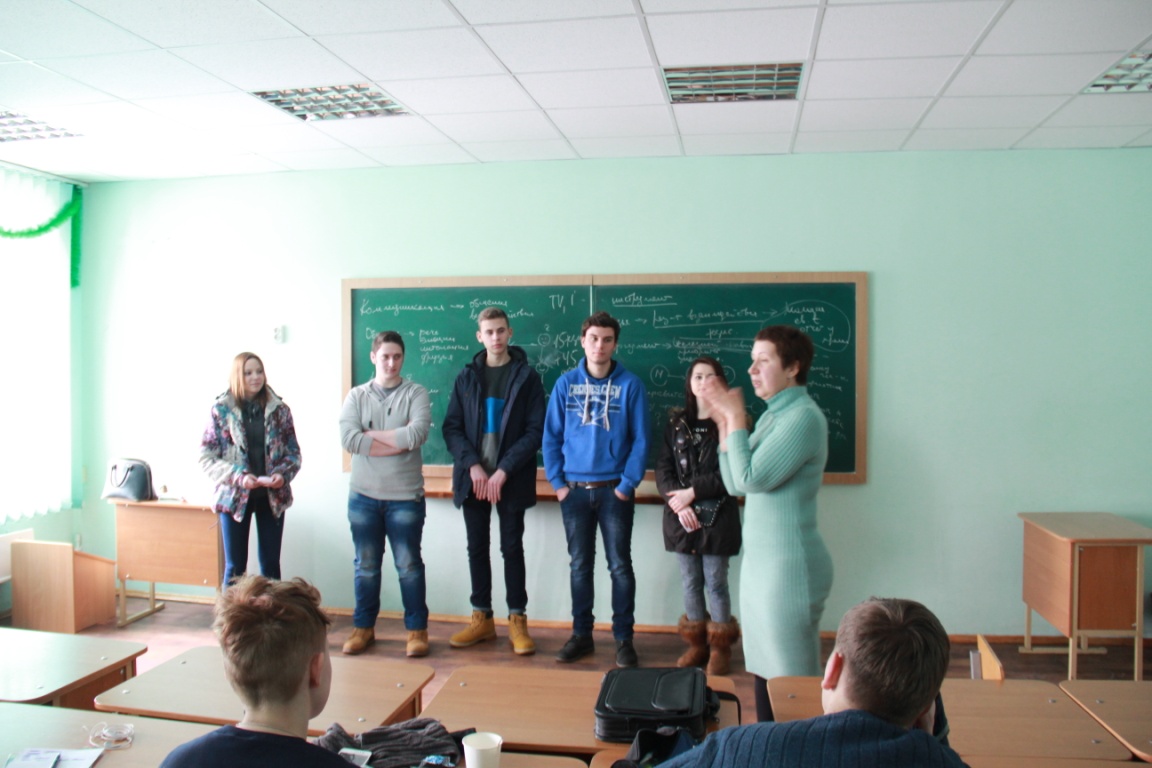 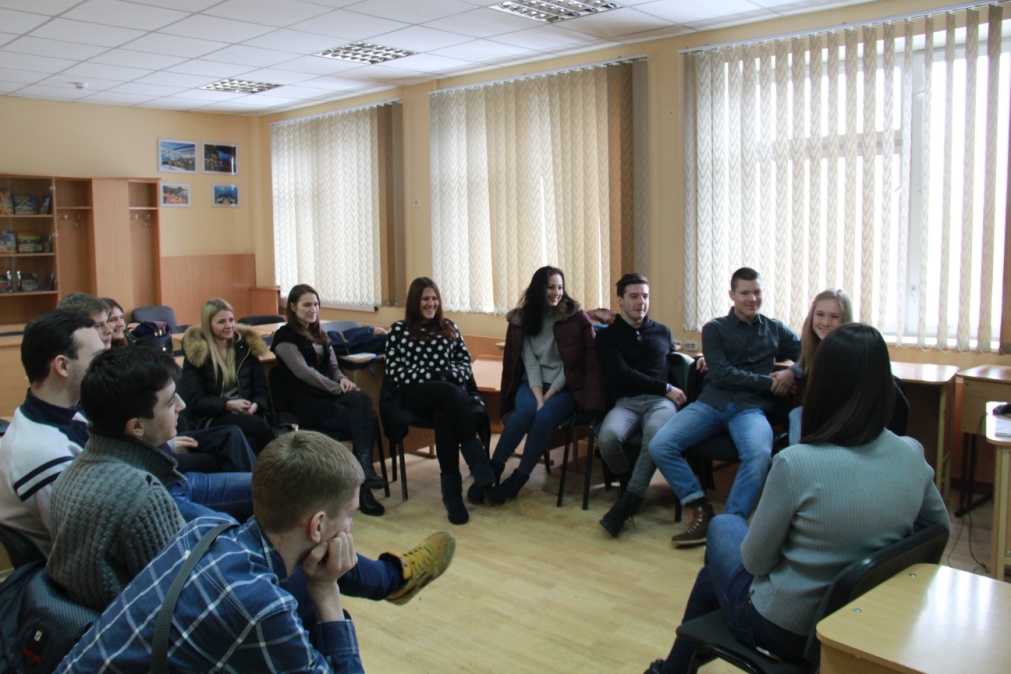 Цілепокладання
Тайм-менеджмент